De R factor
12 – 120 – 3.000 – 5.000 – ‘de hele wereld’

De kerk groeide vanaf de start als kool
Iran … China … Nepal …
Bij Jezus draaide alles om
REPRODUCTIE

“Ik zal jullie vissers van mensen maken”
Bij de apostelen ging het ook om
REPRODUCTIE

“Geef … door aan betrouwbare mensen die geschikt zijn om anderen te onderwijzen.”
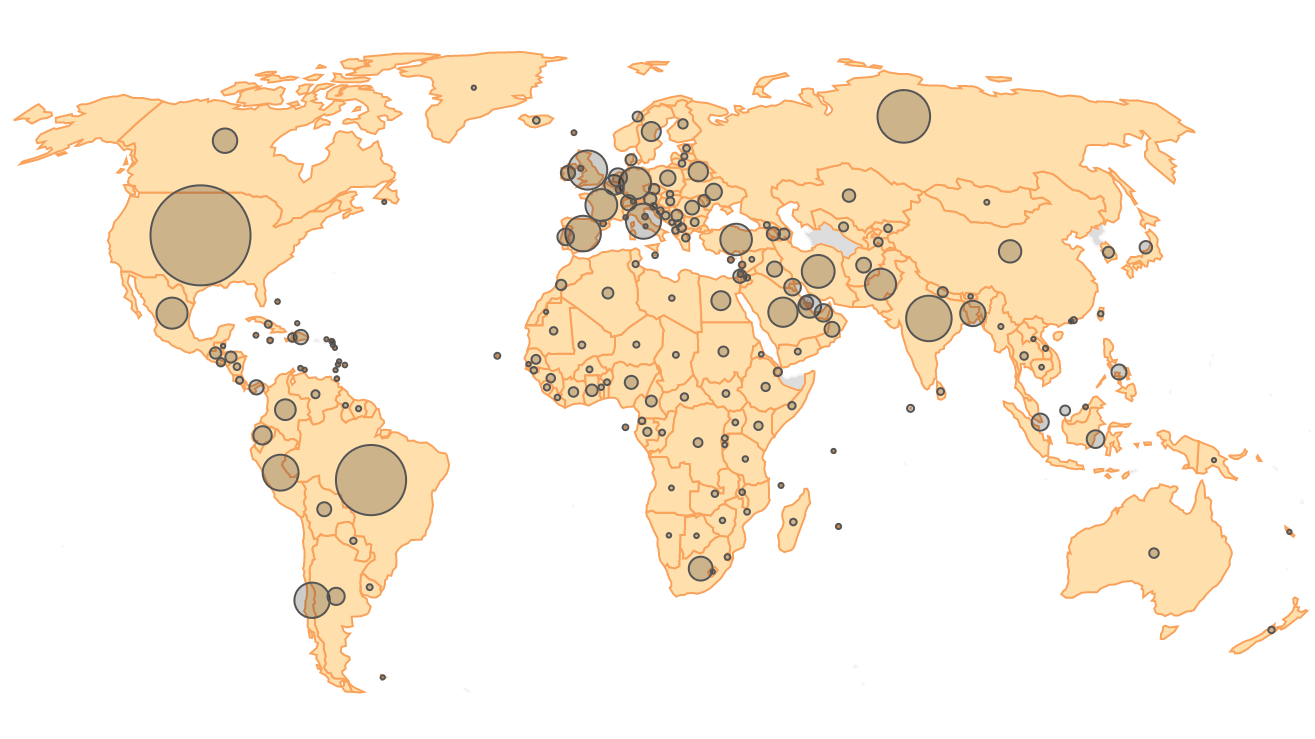 Corona virus
Wat als de R minder is dan 1,0?
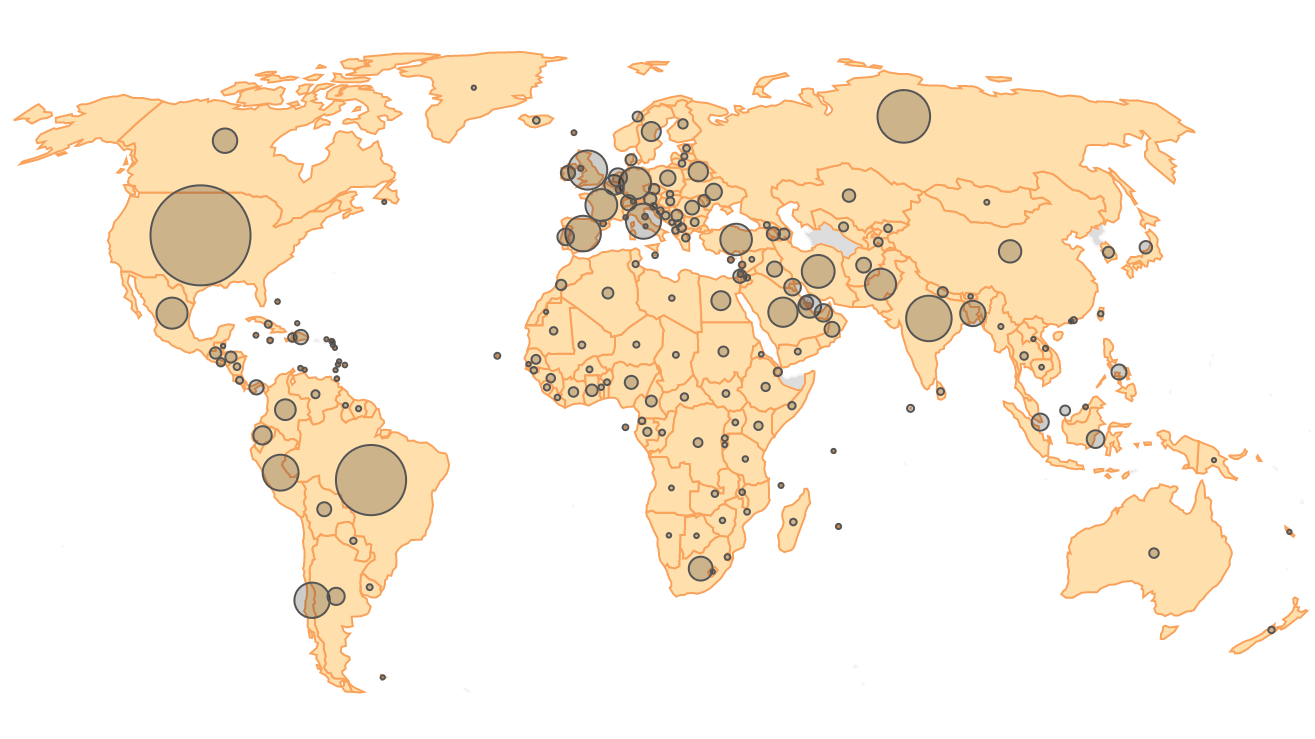 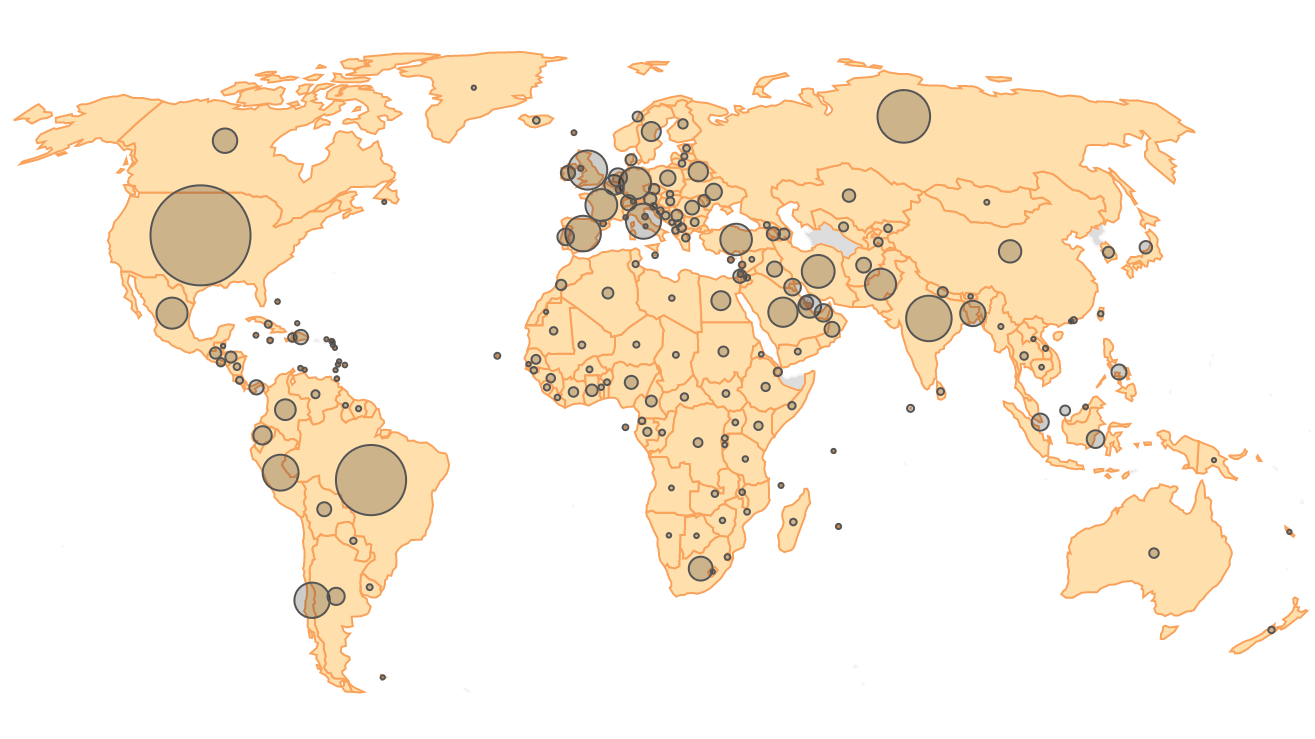 Als elke patiënt in quarantaine gaat?
Lezen:
1 Petrus 2 vers 3-5
“Deze boodschap … het zijn geheimen waarin zelfs engelen graag zouden doordringen.”
					        (1 Petrus 1 vers 12)
Het evangelie
is onwaarschijnlijk mooi!
Eerst persoonlijke ervaring“U hebt toch ondervonden hoe goed de Heer is?”
					            (1 Petrus 2 vers 3)
Daarna de oproep:

“Laat u ook zelf als levende stenen gebruiken voor de bouw van een geestelijke tempel.”
					            (1 Petrus 2 vers 5)
Handelingen 29
Wat is jouw R factor?